1，2的乘法口诀
高寨学校 赵益
游戏
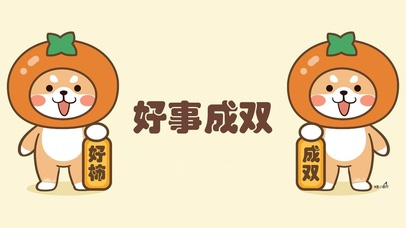 双胞胎数字王国
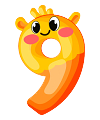 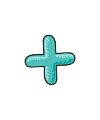 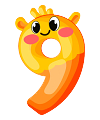 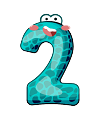 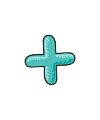 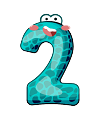 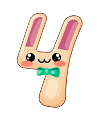 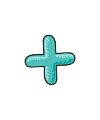 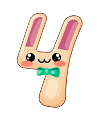 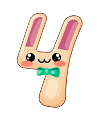 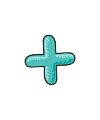 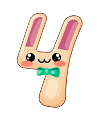 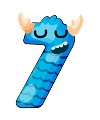 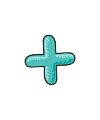 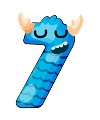 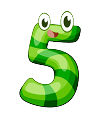 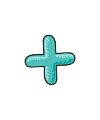 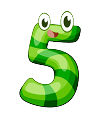 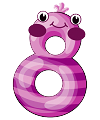 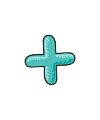 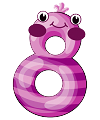 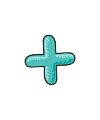 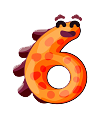 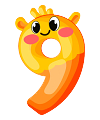 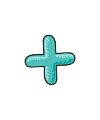 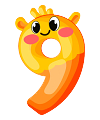 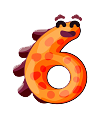 有几个2？
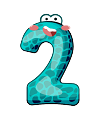 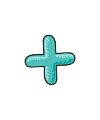 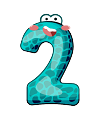 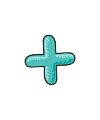 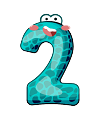 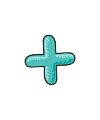 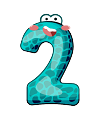 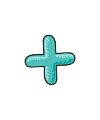 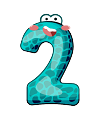 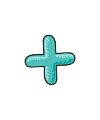 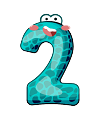 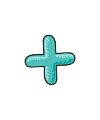 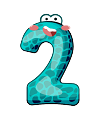 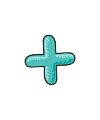 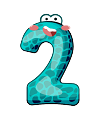 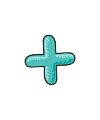 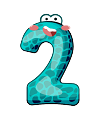 有没有直接计算乘法的方法？
你有什么发现？
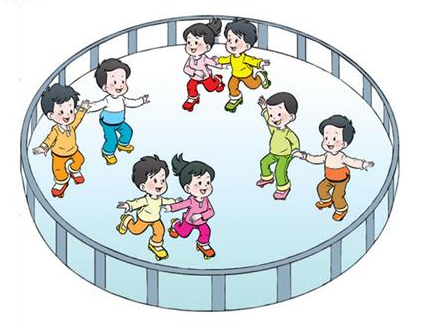 共有几人在滑冰？
2×4=8（人）
计算4个2的和
2×4  或  4×2
口诀：二四得八
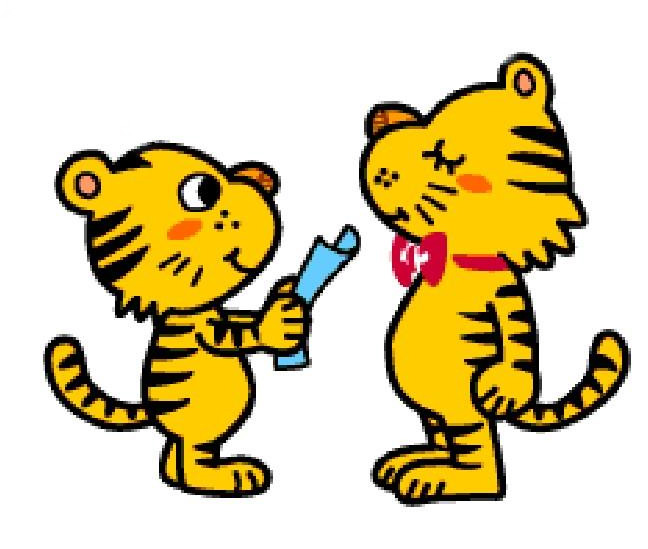 游戏：对口令
“0”有乘法口诀吗？
无论多少个0加起来都是0，0乘任何数的积都是0。
是“二一得二”，还是“一二得二”？
为了便于记忆，乘法口诀里小的因数总是在前面。
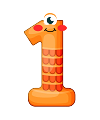 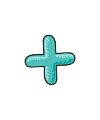 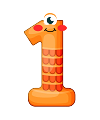 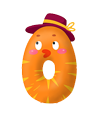 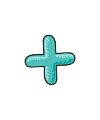 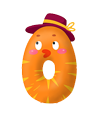 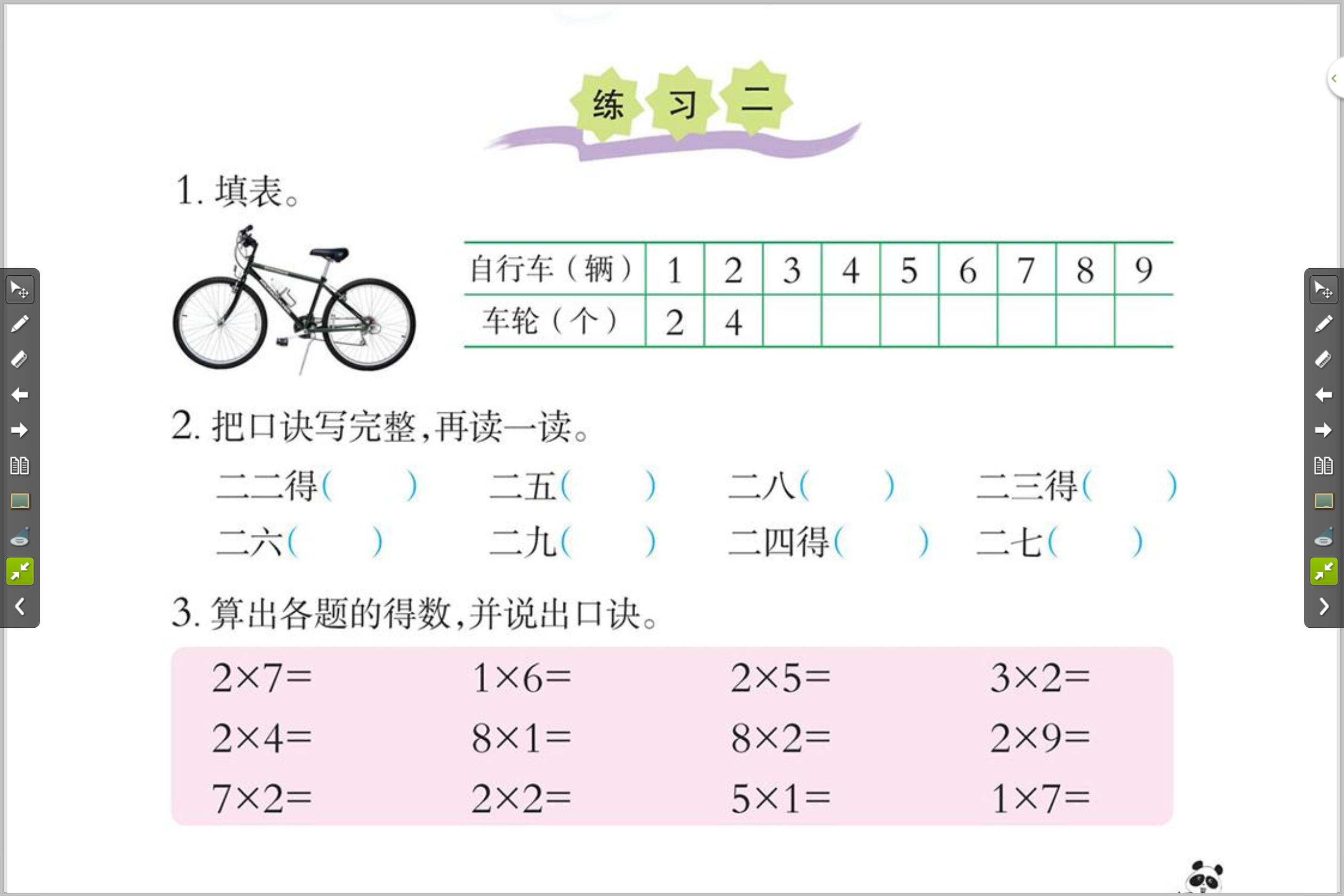 2×
6
8
10
12
14
16
18
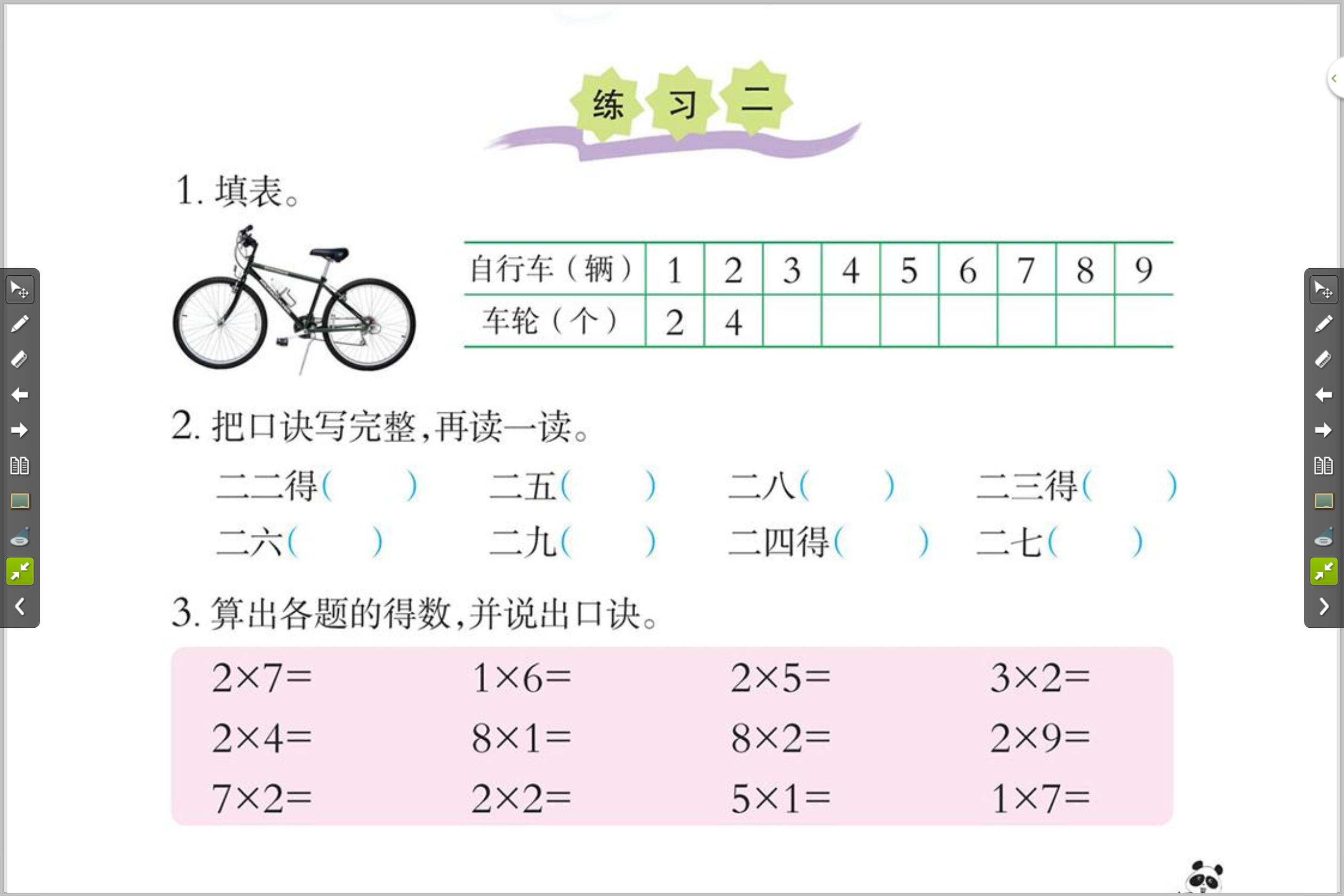 四
一十
十六
六
十二
十八
八
十四
你知道吗？
中国在古代约3000年前就有了乘法口诀表，叫“九九歌”，会背乘法口诀的小孩子也能快速计算乘、除法。

由于没有乘法口诀表，在13世纪以前（约800年前），欧州人做乘、除法都非常的辛苦。
思考题，折一折
把一张纸从中间对折1次得到2个长方形，对折2次会得到几个长方形？

对折3次，4次呢？

你能联想到哪几句乘法口诀？
感谢聆听！